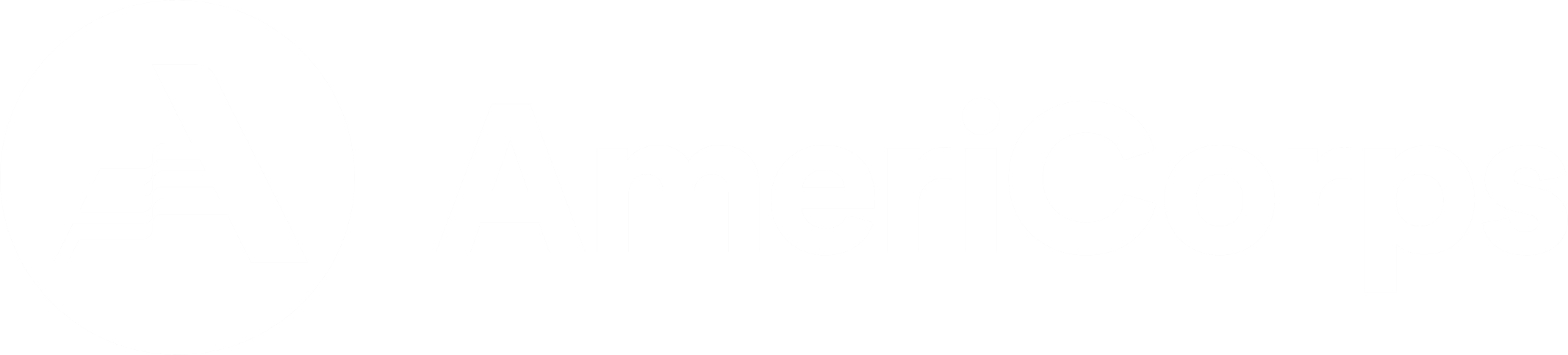 Member Development 
2022-2023
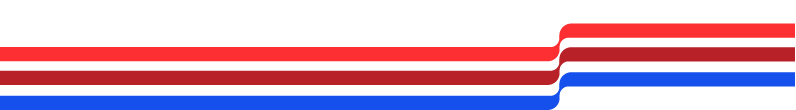 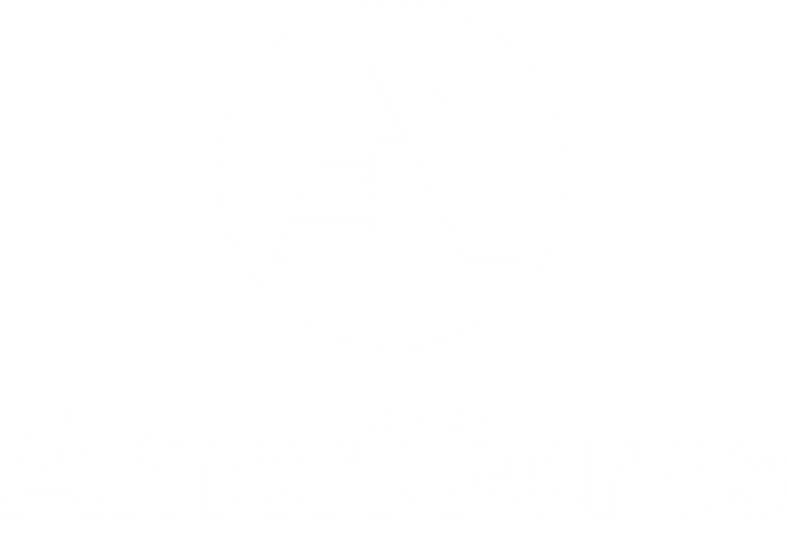 Member Development Intentions
Intention: developing and strengthening members into civically engaged individuals

Through: exposure to injustice or critical community needs
Members may not have experienced firsthand or known about prior to service
Idea: members will bring their knowledge and experiences after their service is over to continue to “get things done” for their community
AmeriCorps Pledge: “this year and beyond”
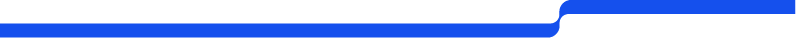 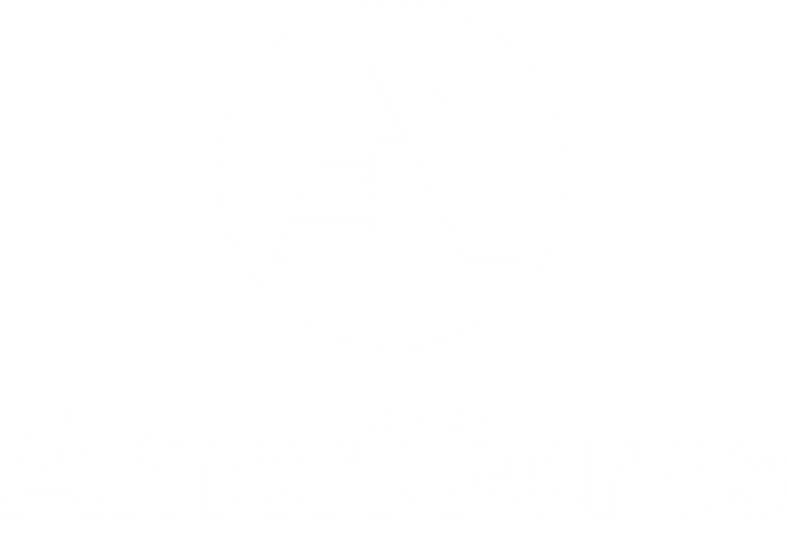 Member Development Components
Point in Time Count (K-Count)
Homeless Service Activity

Martin Luther King Jr. Service Project
Spring Service Project


Public Awareness Activity
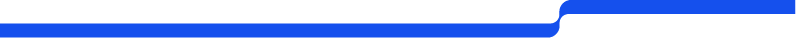 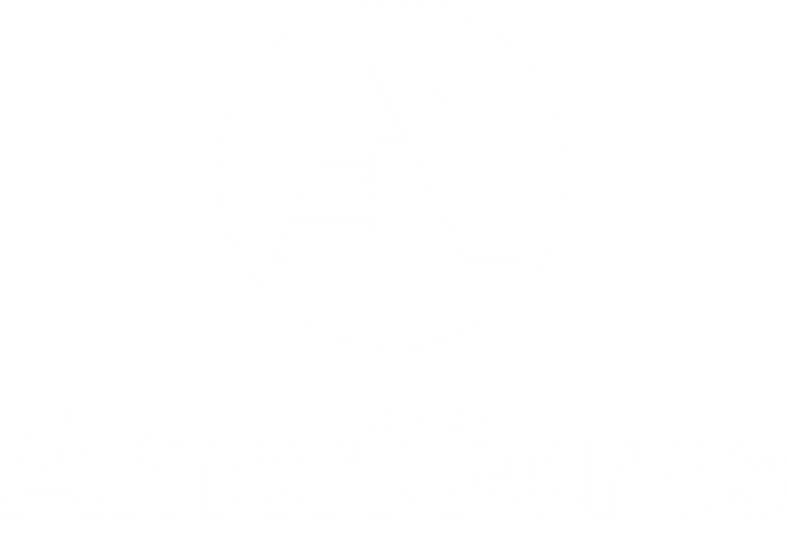 Point in Time Count (K-Count)
Intention: for members in both programs to participate

When? January 2023 –KHC will release a date

Purpose?
To help understand homelessness in your community + statewide

What if your county doesn’t participate?
Complete a homeless service project—resource bags
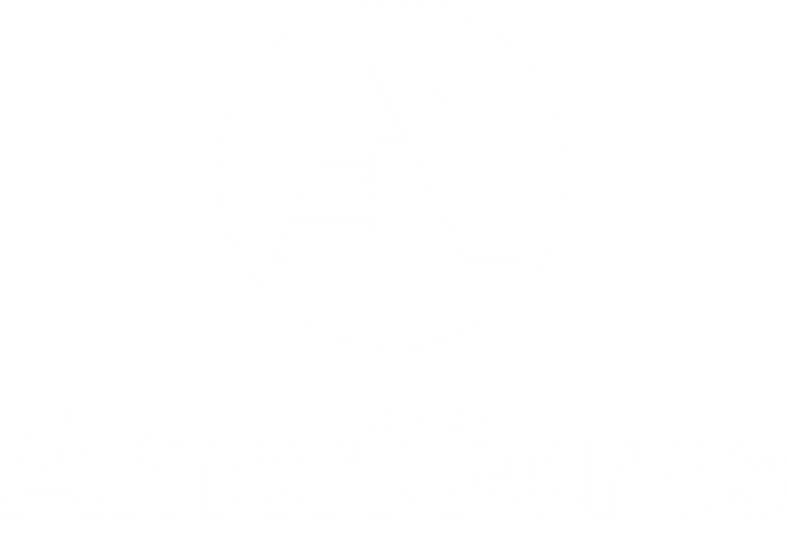 Martin Luther King Jr. Service Project
Intention: for members in both programs to participate
When? January 16, 2023
MLK is not a federal holiday AmeriCorps Programs observe – it is a day of service
Service groups based on where you are serving in KY
Get creative! 
We will talk about this during monthly member trainings!
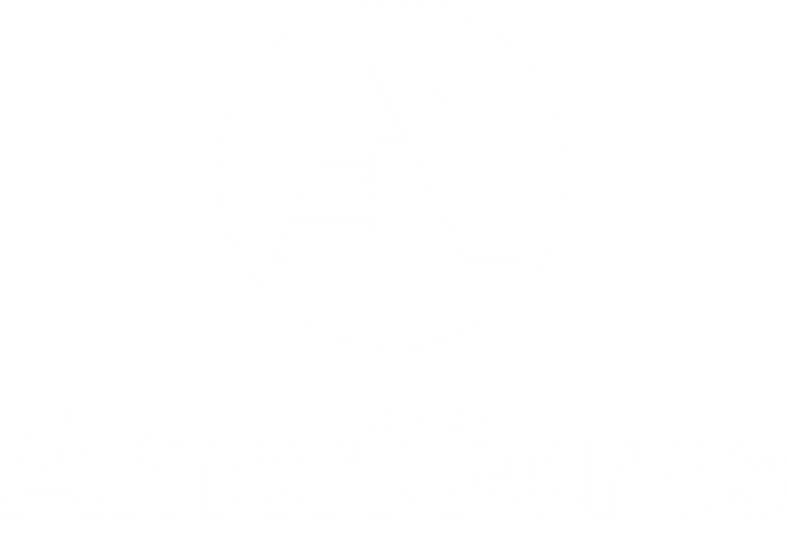 Spring Service Project
Intention: for all members of both programs to participate

Partner with a construction organization

Members get experience working on construction tasks

We have so much fun! 

More information will be sent out in February/March 2023
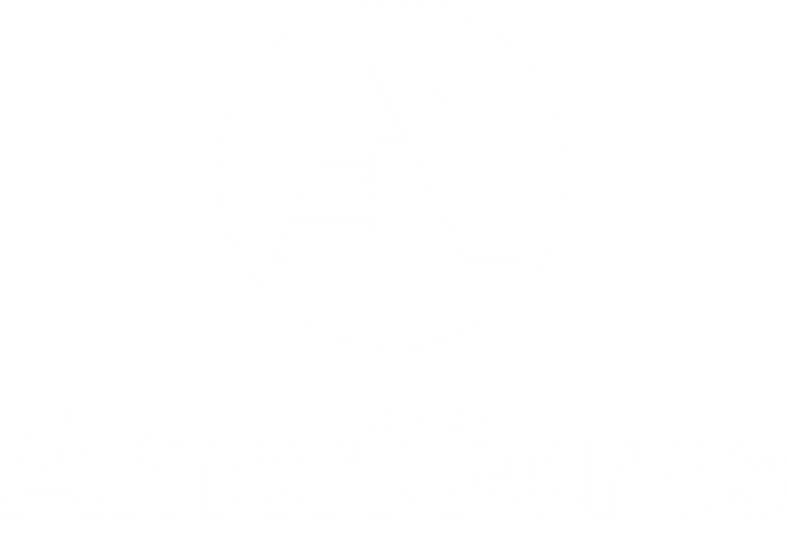 Public Awareness Activity
Purpose?
Experience in public speaking
Educating members of your community about AmeriCorps, homelessness, and lack of affordable housing in KY.
Completed by July 31, 2023

 Ideas from previous years:
Creating video about your service year for site to publish
Meeting with local Rotary Clubs
Presenting to college/high school students
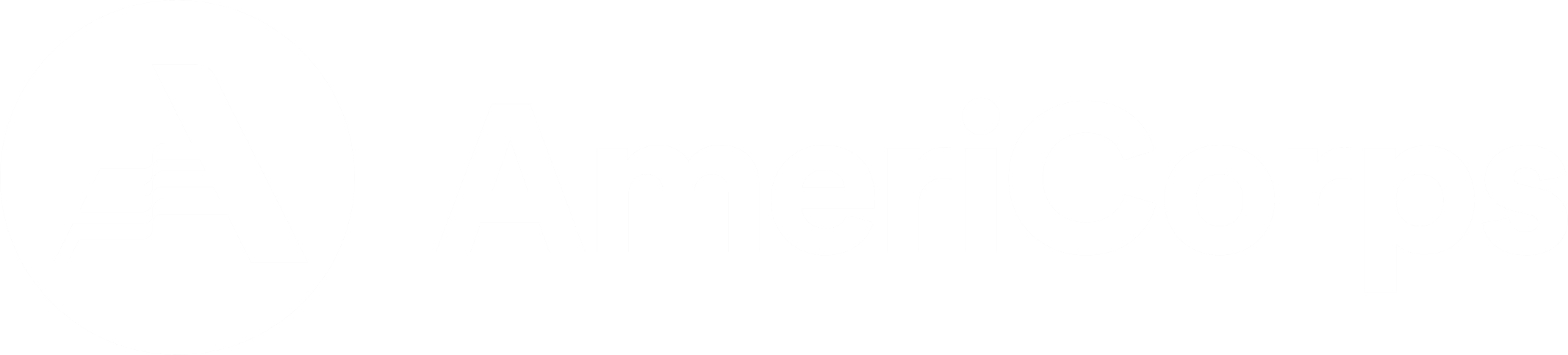 Goals + Reflections
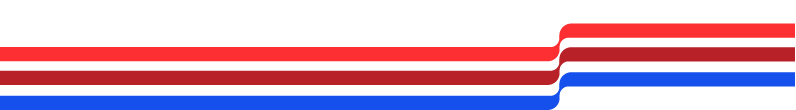 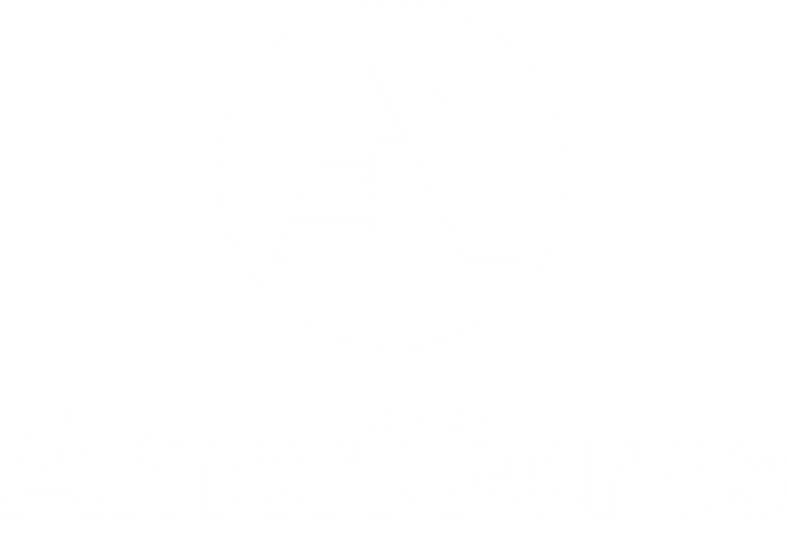 Goals
Think about two personal or professional goals you would like to accomplish over the service year

Our office wants to help you accomplish your goals you have set for the year!Goals form will open in America Learns + due 9/15
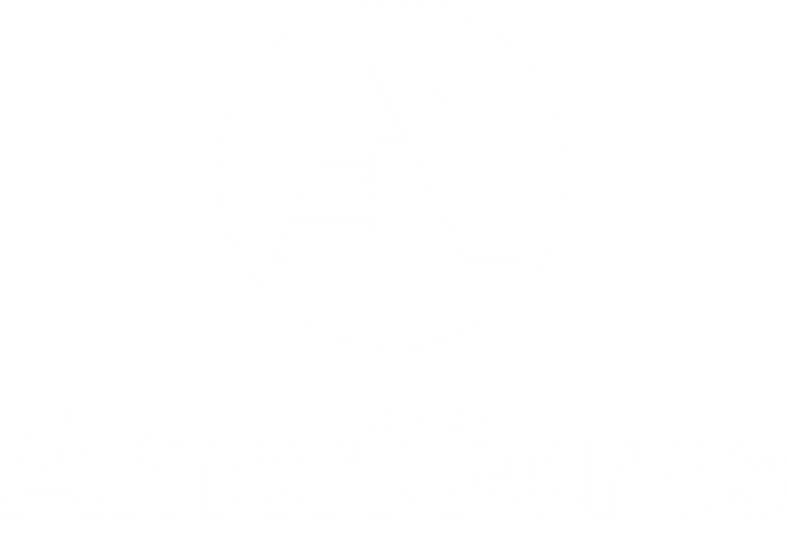 Quarterly Reflections
Members are required to complete reflections on a quarterly basis.
Reference to the Calendar for due dates.
Reminders will be sent out by email.

Reflections will include:
Questions about progress for meeting your goals.
Reflections will be used:
To help members be successful on meeting their goals.
Internal use only.
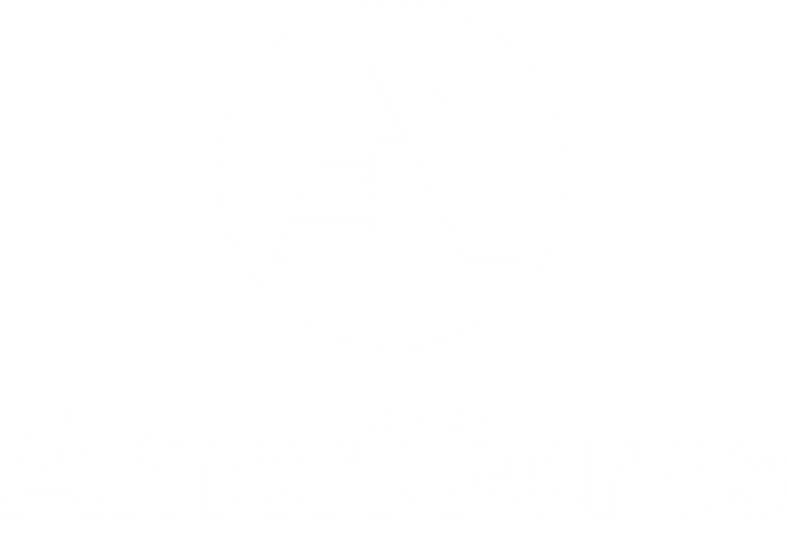 Quarterly Reflection Due Dates
Quarter 1 – December 15

Quarter 2 – March 15

Quarter 3 – June 15

Final End of Year Survey – July 21